МУНИЦИПАЛЬНОЕ АВТОНОМНОЕ ДОШКОЛЬНОЕ ОБРАЗОВАТЕЛЬНОЕ УЧРЕЖДЕНИЕ ДЕТСКИЙ САД № 345
620133, г. Екатеринбург ул. Мамина – Сибиряка, д. 91а, д.64 а
тел: 350-29-99, e-mail: mdou345@eduekb.ru,  сайт:http://345.tvoysadik.ru
В МАДОУ № 345 функционирует 7 групп общеразвивающей направленности.Комплектование на 2021- 2022 учебный год
ул. Мамина-Сибиряка, 91 а

Вторая младшая группа (3-4 года);
Старшая группа (5-6 лет);
Подготовительная к школе  группа (6-7 лет).
ул. Мамина – Сибиряка, 64 а

Первая младшая группа (2-3 года);
Средняя группа (4-5 лет);
Старшая группа (5-6 лет);
Подготовительная к школе группа (6-7 лет).
Заведующий детским садомДворецкая Оксана Владимировна
Образование: 2009 год., Шадринский государственный педагогический институт, дошкольная педагогика и психология, преподаватель дошкольной педагогики и психологии. 
Сведения о стаже работы:
общий стаж - 26 лет;
стаж руководящей работы – 10 лет.
Кадровое обеспечение
Сотрудников детского сада – 23 человека.
Администрация:
заведующий – 1 человек;
старший воспитатель - 1 человек;
заместитель заведующего по АХЧ – 2 человека.
Педагоги и специалисты:
воспитатели – 7 человек;
музыкальный руководитель – 1 человек;
учитель-логопед – 1 человек;
инструктор по физкультуре – 1 человек.
Обслуживающий персонал – 9 человек.
В детском саду реализуется основная общеобразовательная программа разработанная в соответствии с ФГОС, с учетом учебно-методического комплекса программы дошкольного образования «От рождения до школы»
В МАДОУ организованы дополнительные образовательные услуги
Группа № 1 ул. Мамина-Сибиряка, 91 а
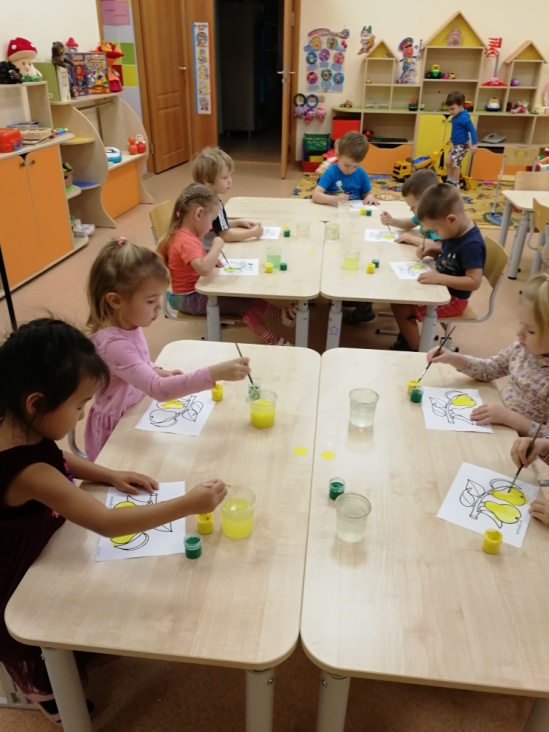 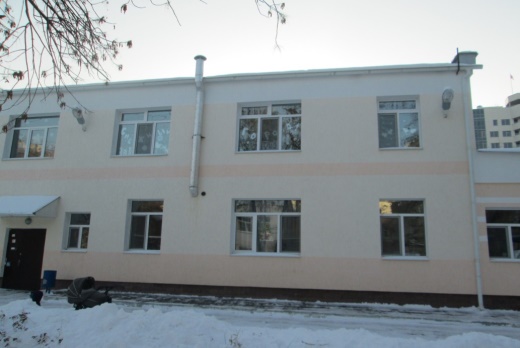 Группа № 2ул. Мамина-Сибиряка, 91 а
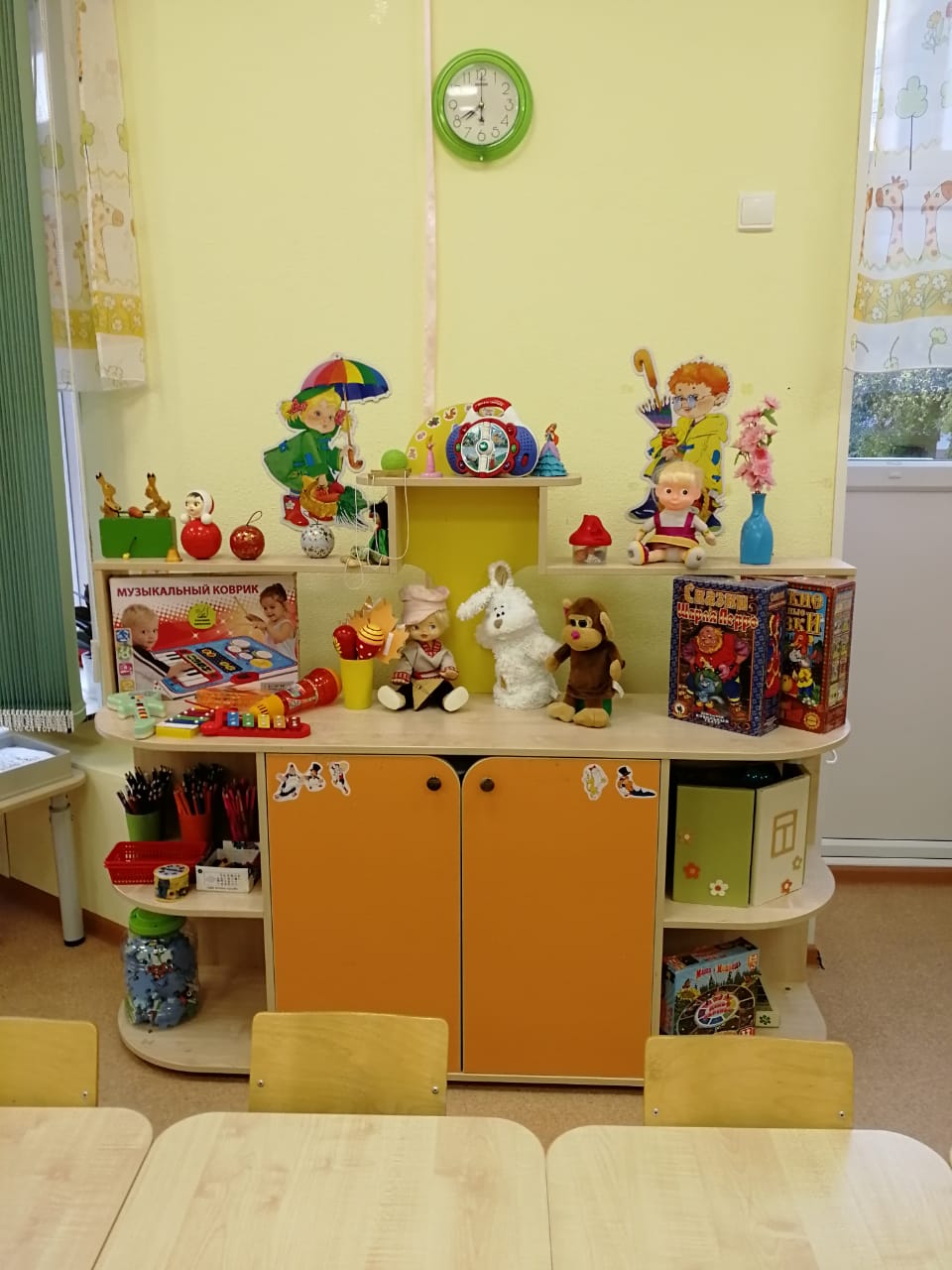 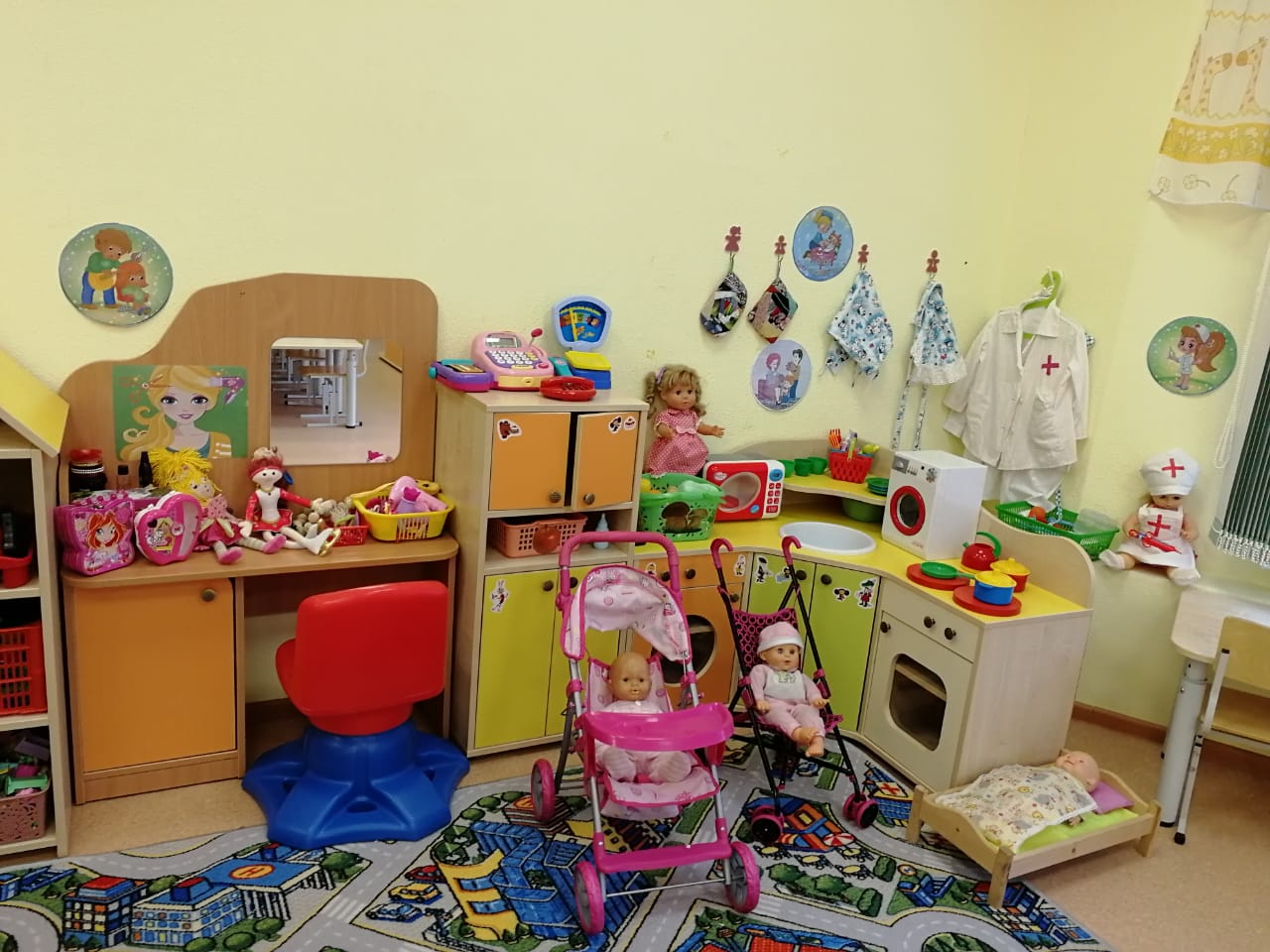 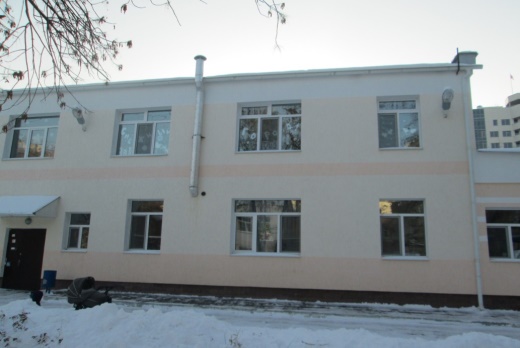 Группа № 3ул. Мамина-Сибиряка, 91 а
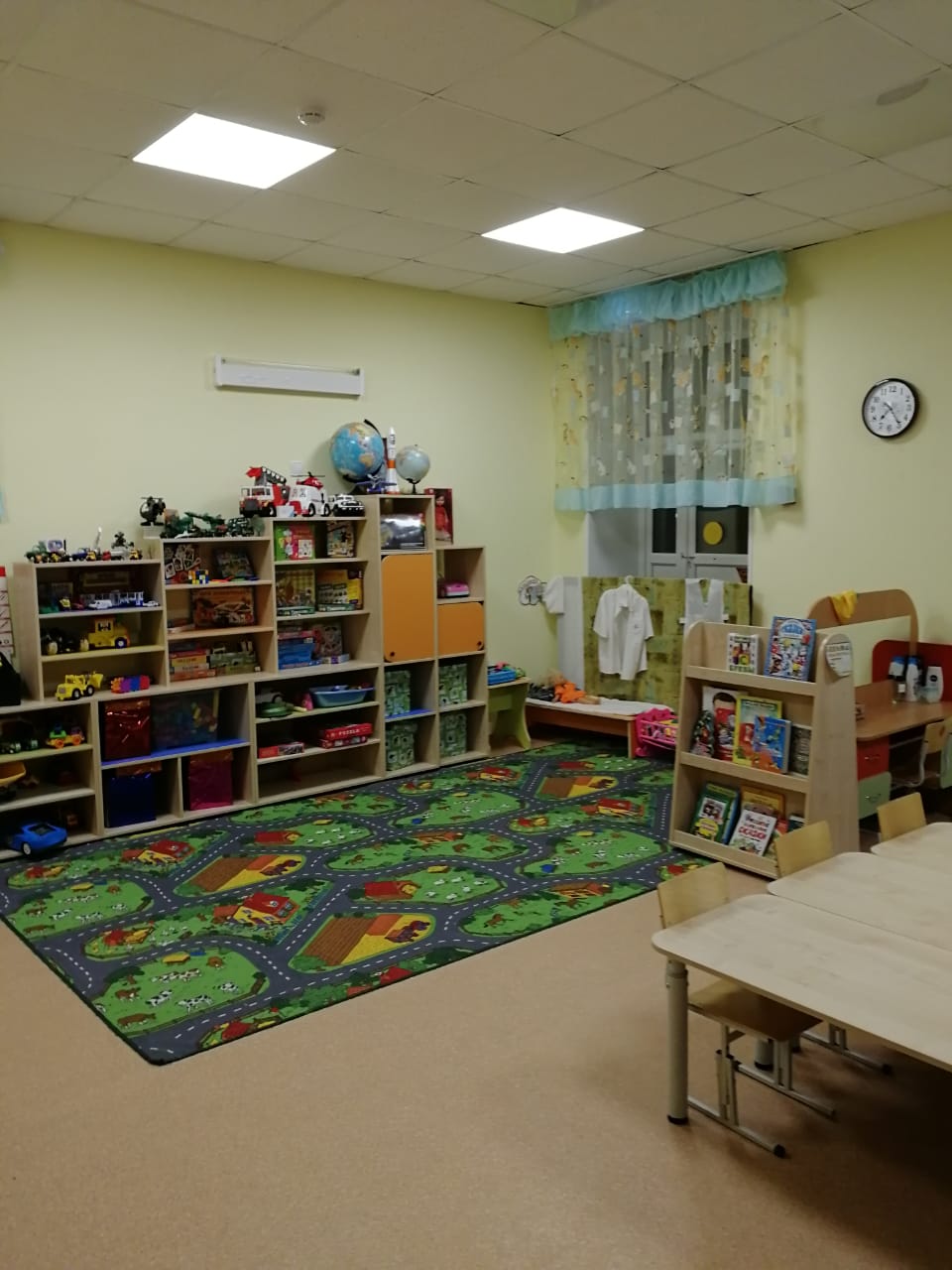 Группа № 4ул. Мамина – Сибиряка, 64 а
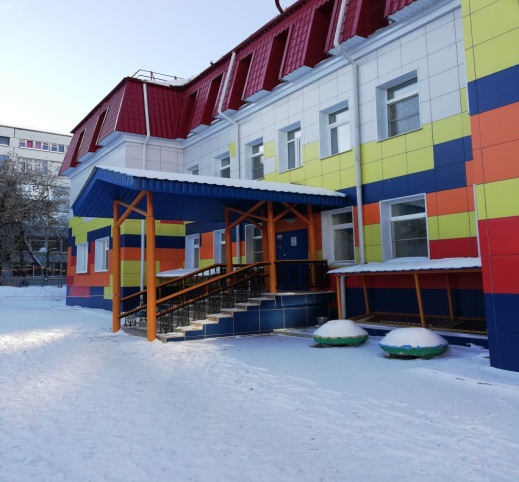 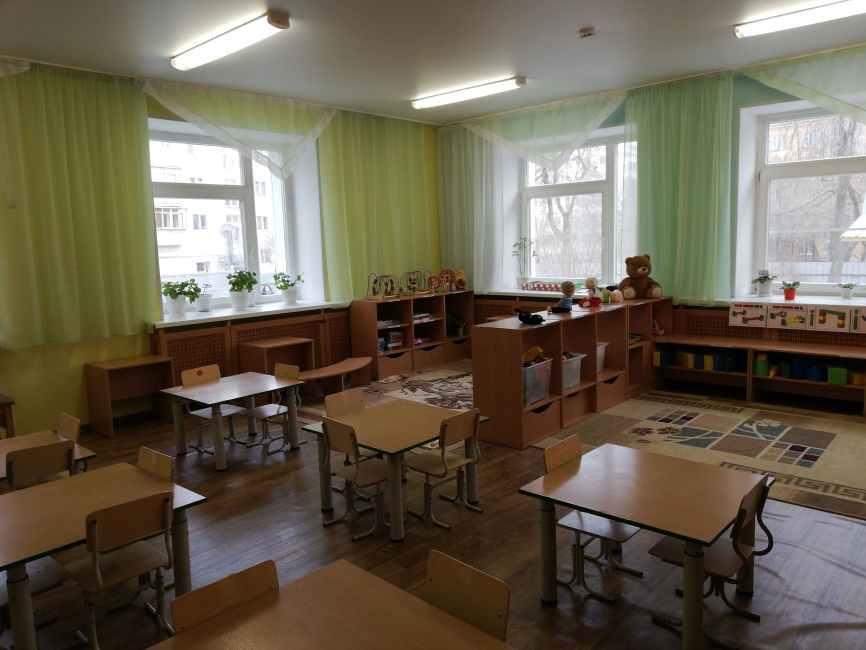 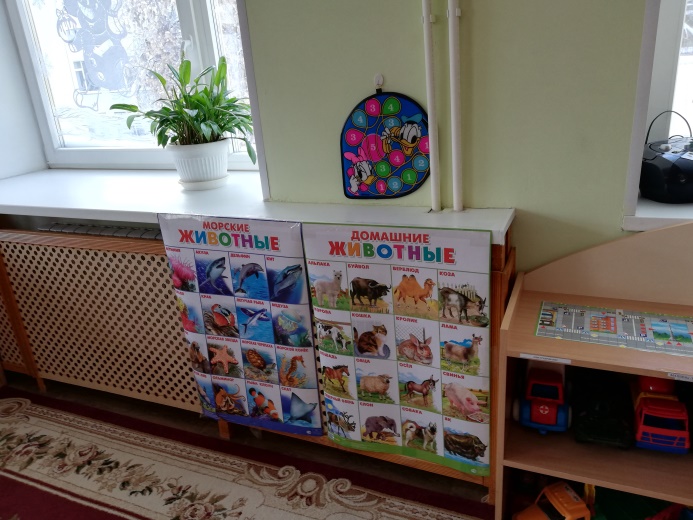 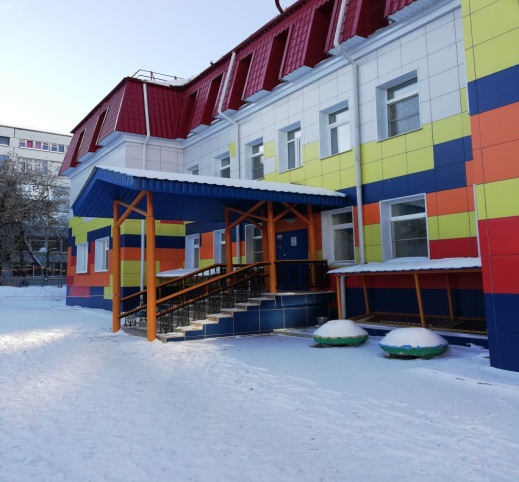 Группа № 5ул. Мамина – Сибиряка, 64 а
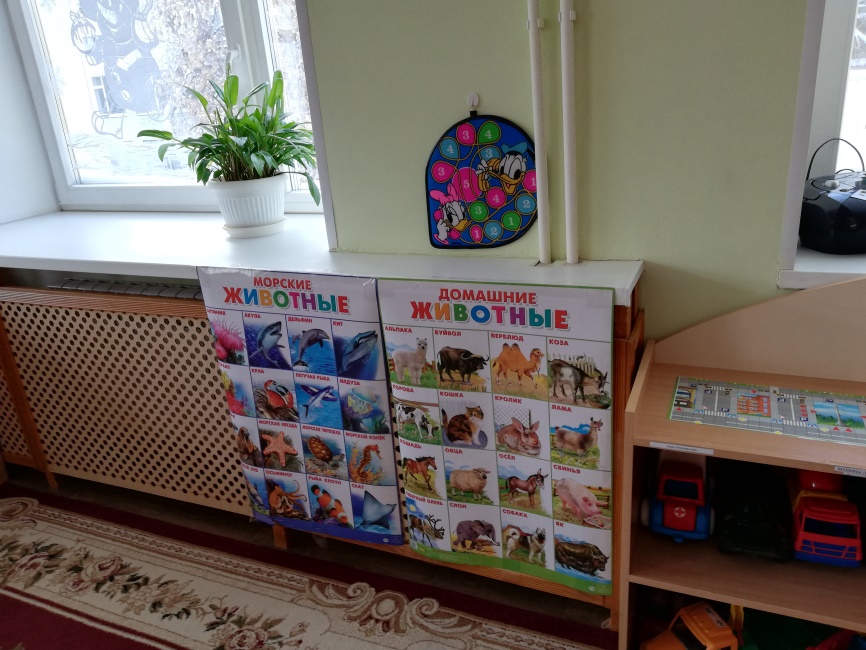 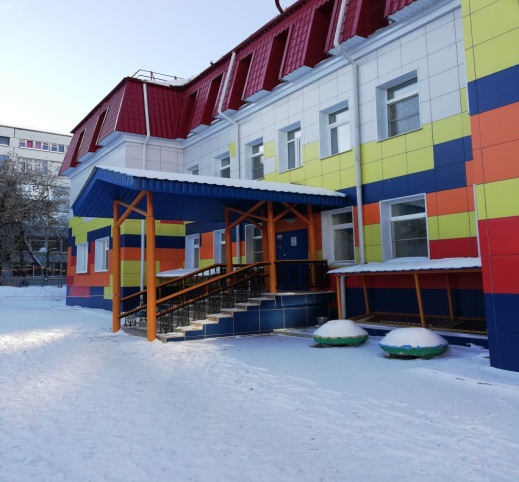 Группа № 6ул. Мамина – Сибиряка, 64 а
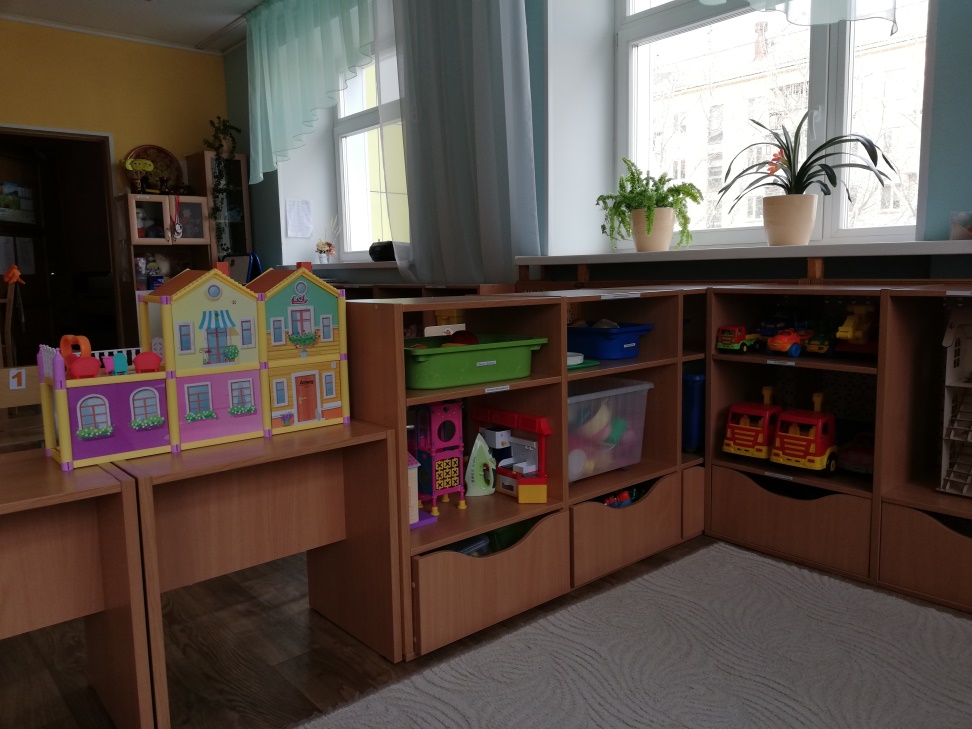 Группа № 7ул. Мамина – Сибиряка, 64 а
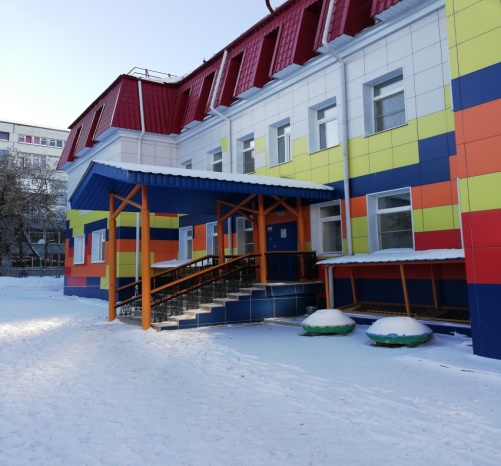 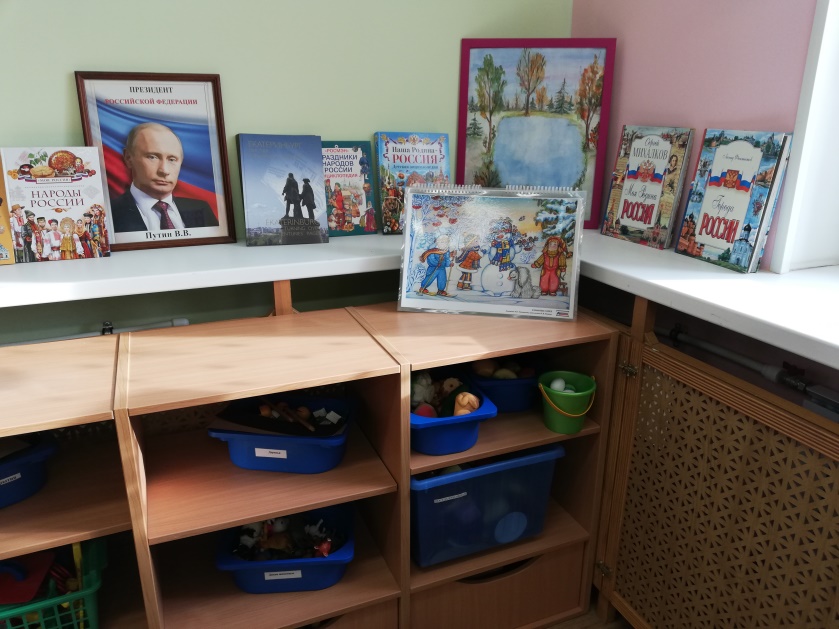 Музыкальный зал
ул. Мамина-Сибиряка, 64 а
ул. Мамина-Сибиряка, 91 а
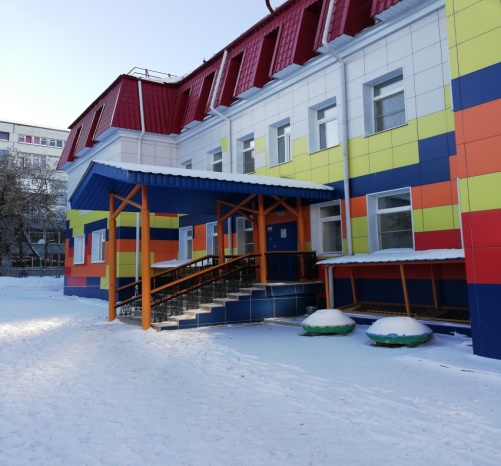 Спортивный зал
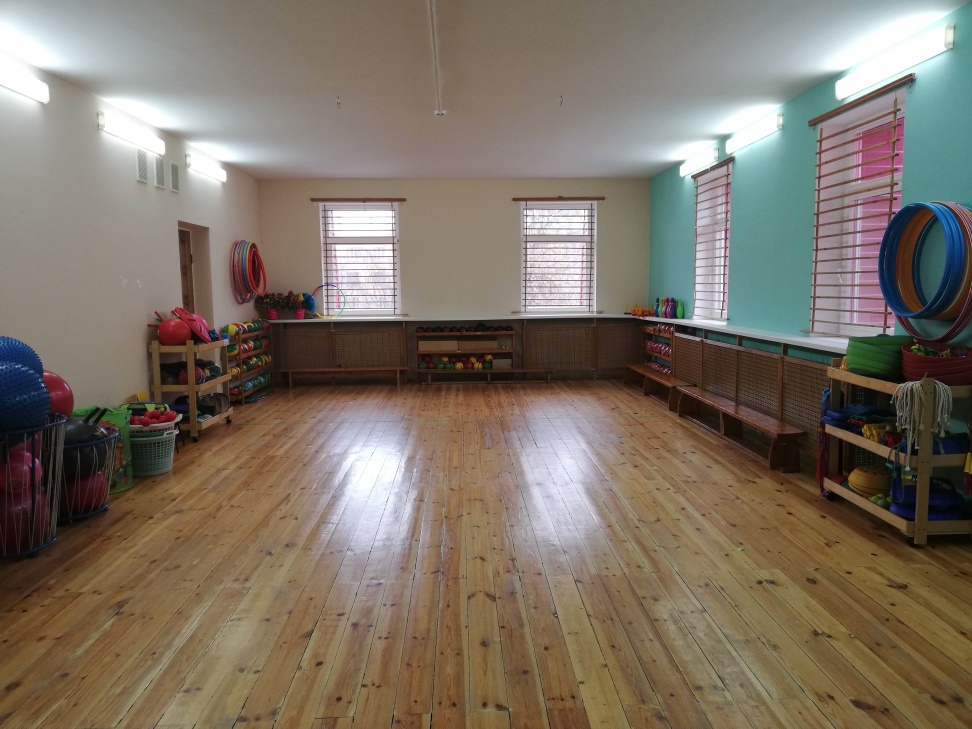 Спасибо за внимание!